Welcome, My School!
My name is Denis Dolghi
I am learning in class 5
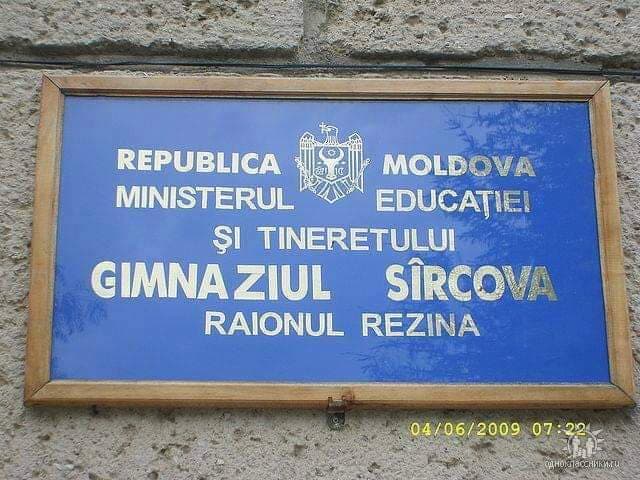 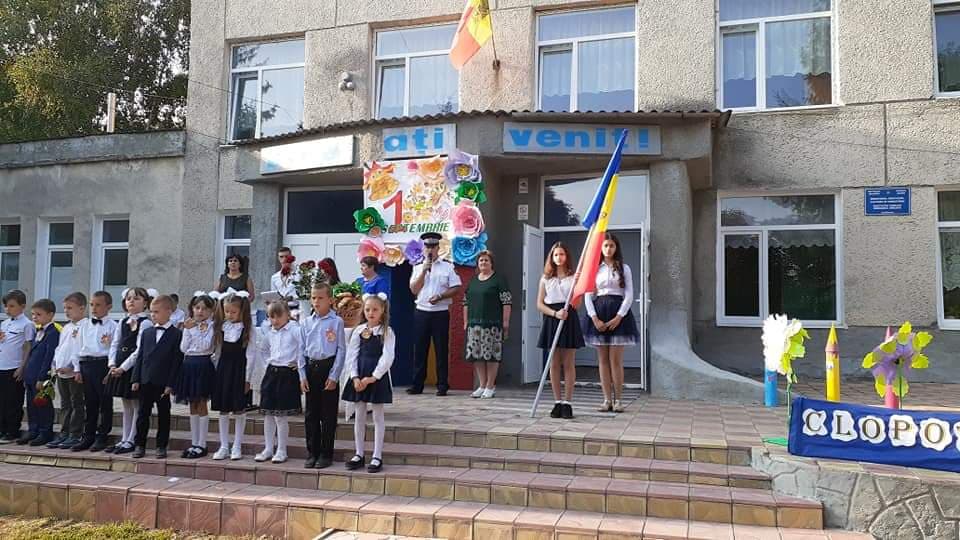 I love my school!!!
My school is called the Public Institution Sîrcova gymnasium, located in Sîrcova, Rezina Rayon
About my school ...
In my school I teach 175 students. We have 9 classes of students. We have cabinets in all disciplines and sports hall.We have a library and a resource center for children with educational needs. Children are involved in different activities.
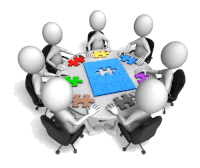 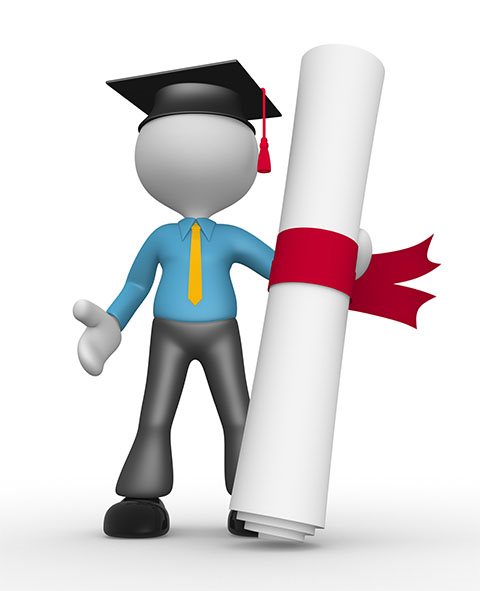 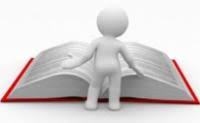 Extracurricular  Activities
In the school there are many interesting activities:
The first sound
Golden Autumn
Teacher's Day
Christmas
International Women's Day
Online Safety Day
Children's Rights Day
The last sound 
etc.
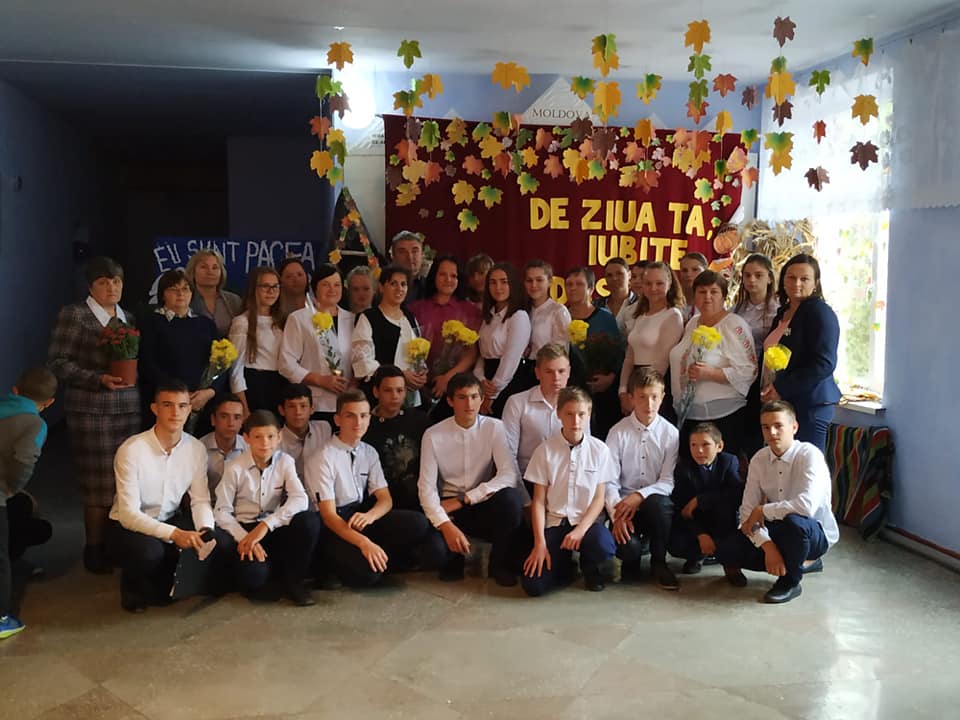 Here are some pictures from my school activities
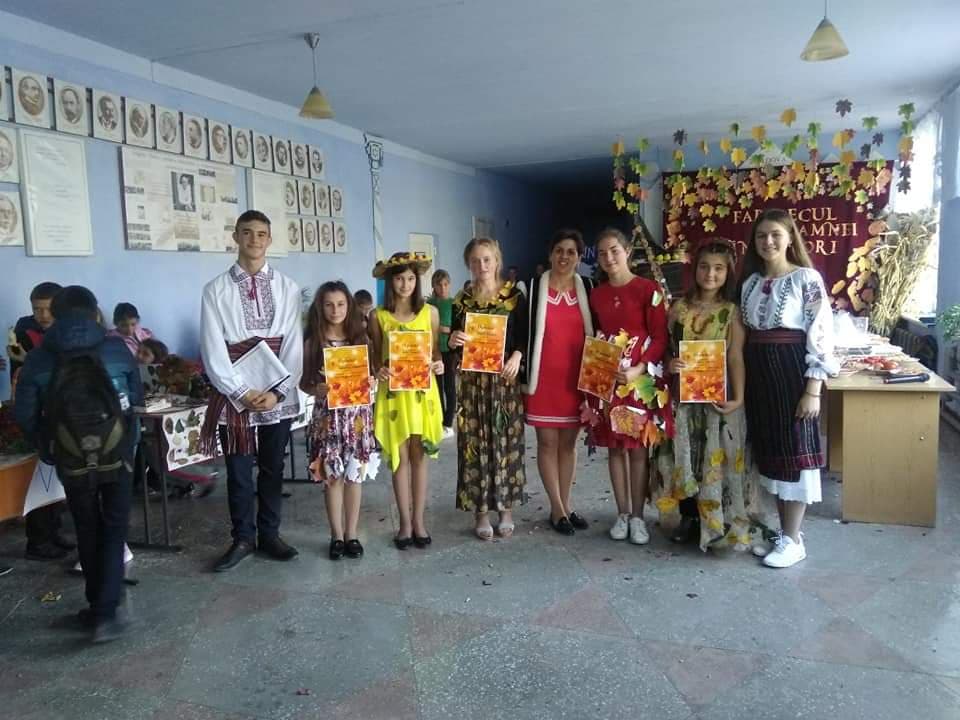 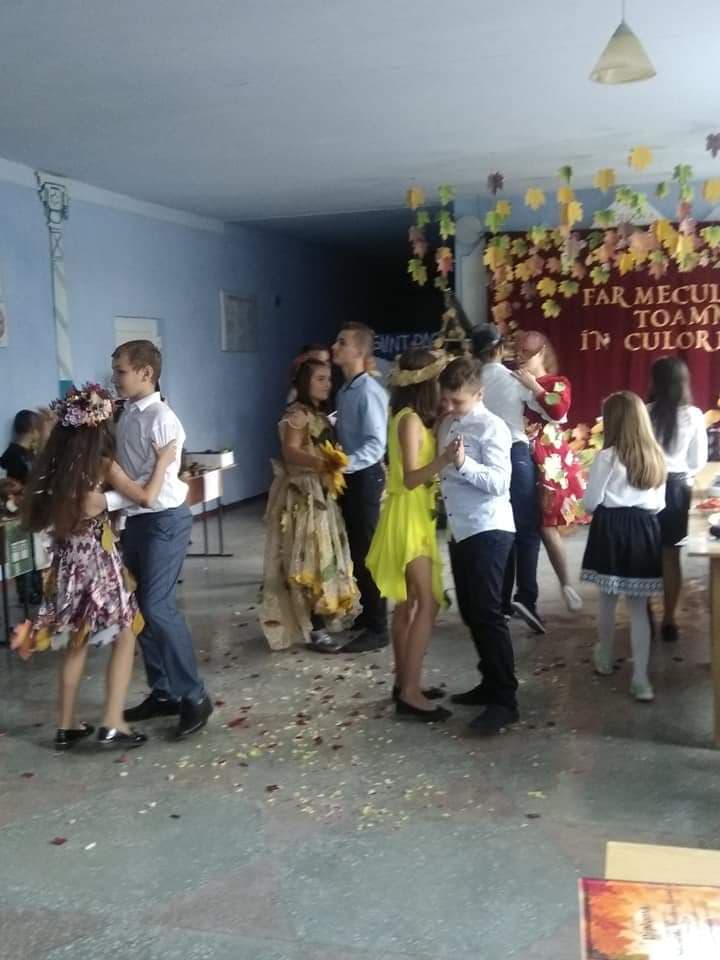 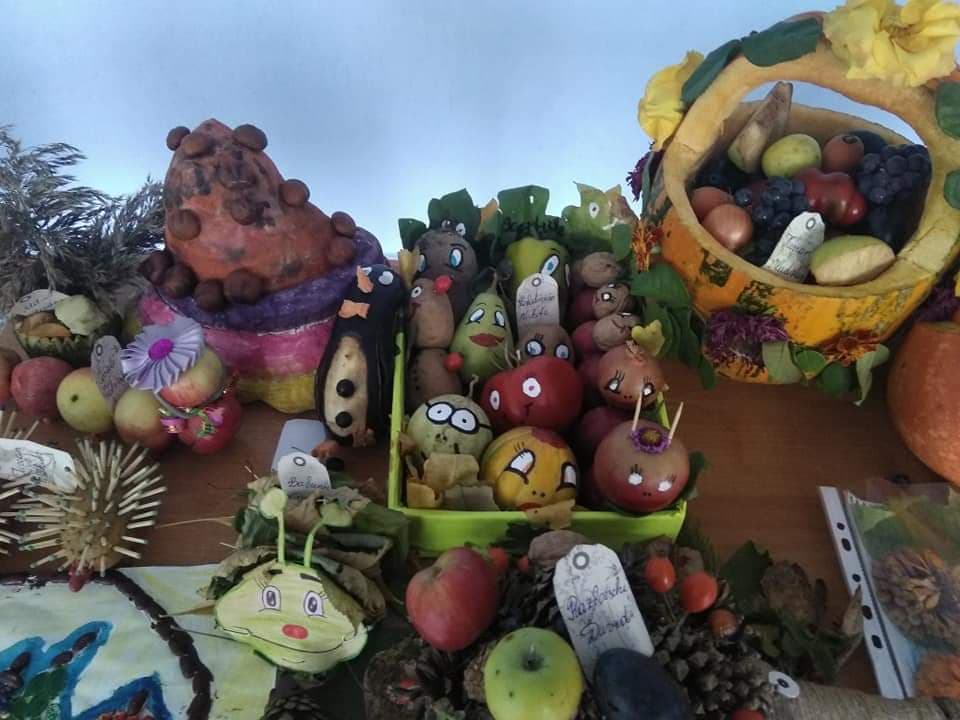 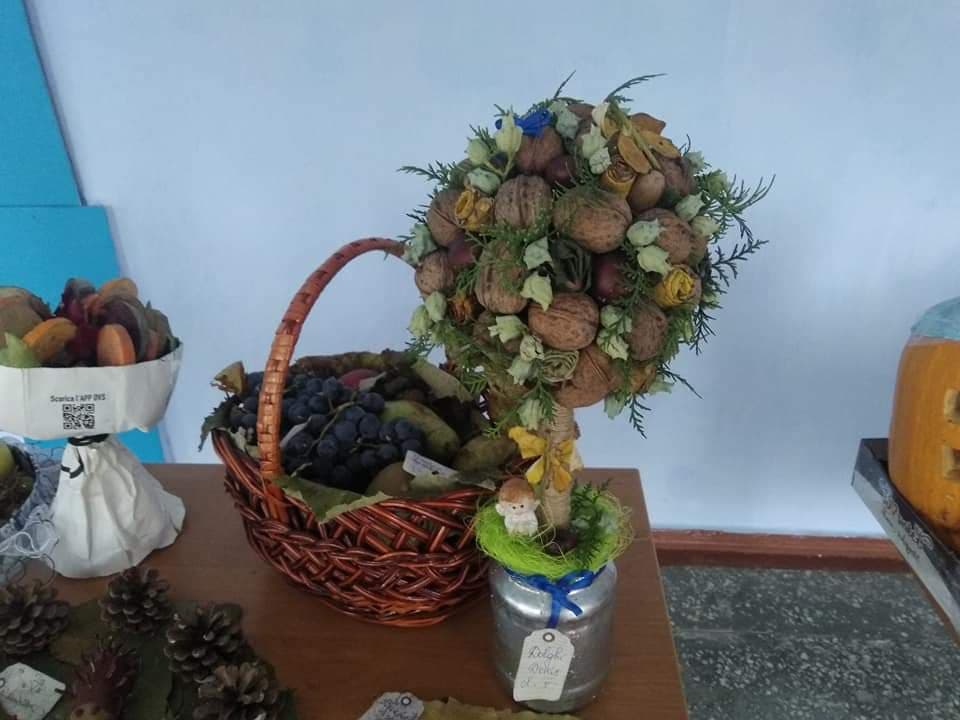 It's my class (5th class )
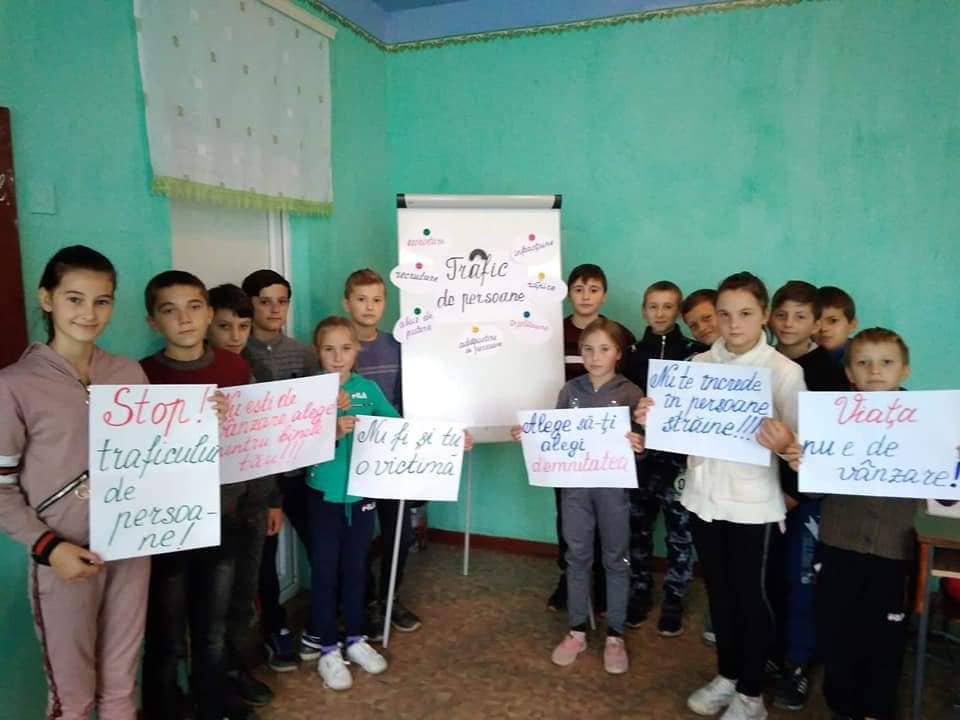 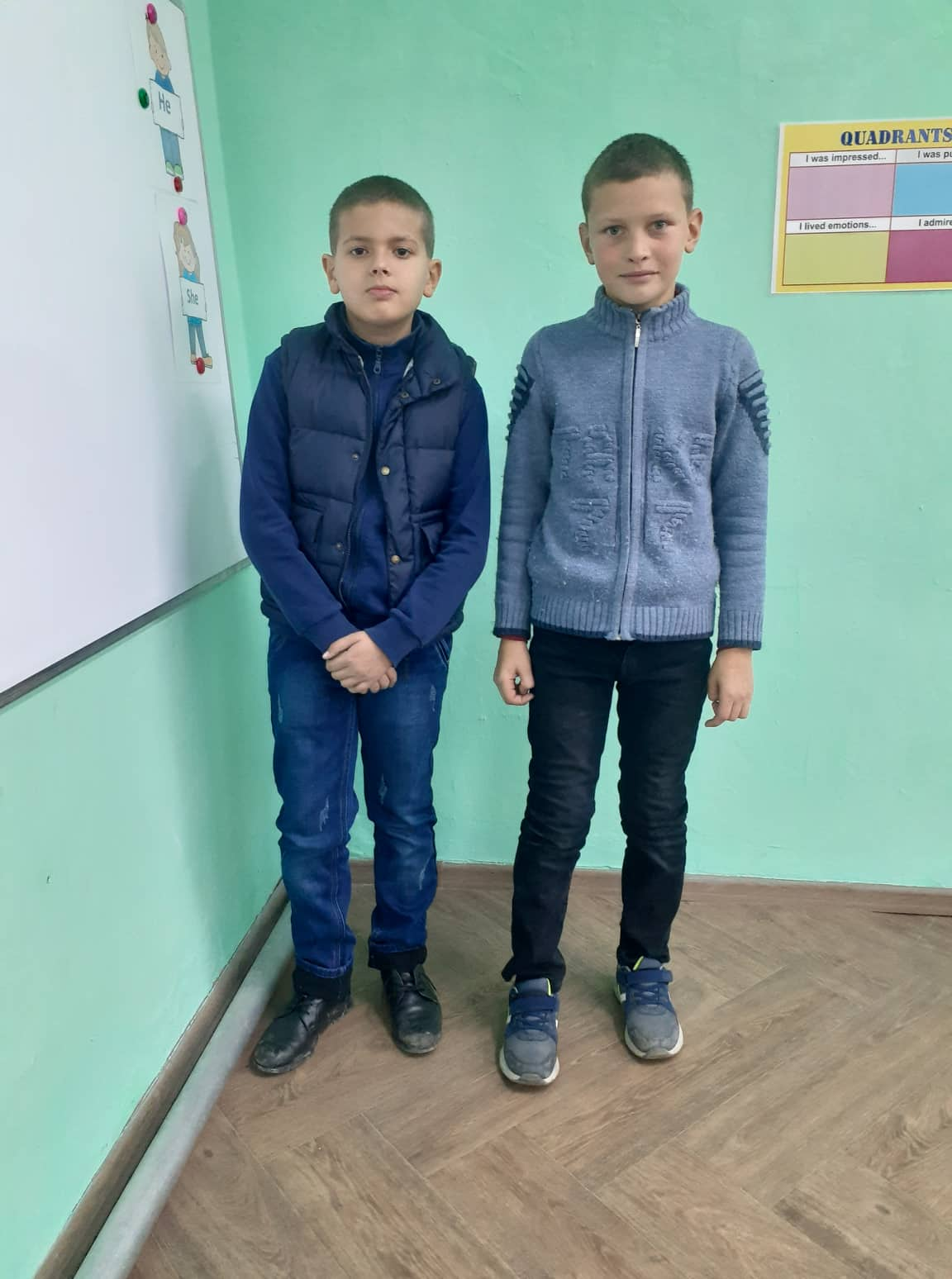 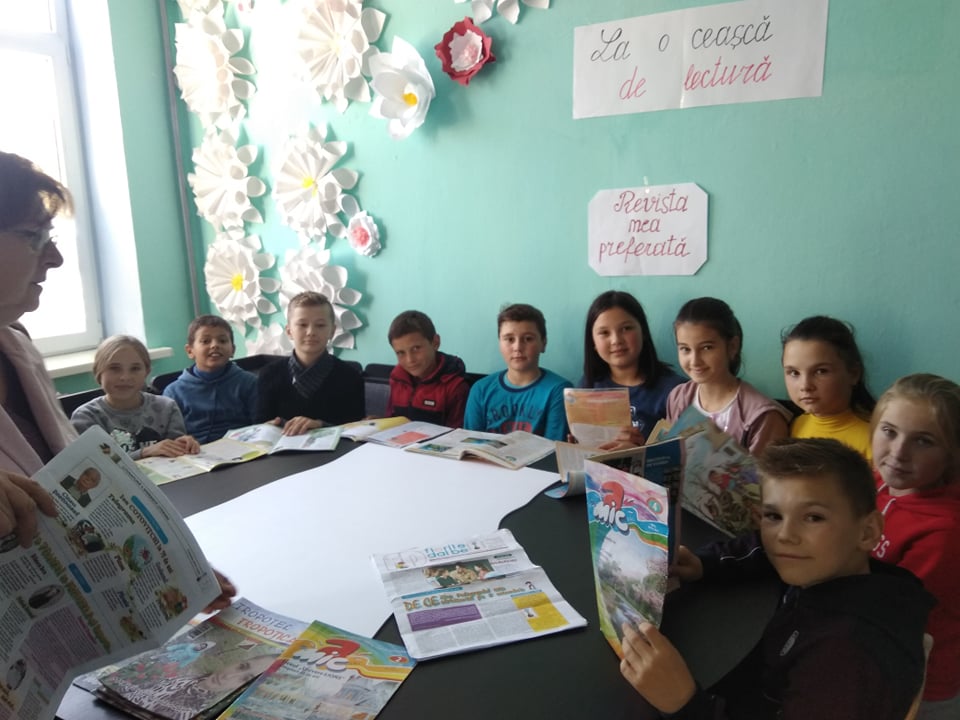 THANK YOU !!!!!!!!!!!!!!!
PROJECT  BY  DOLGHI  DENIS
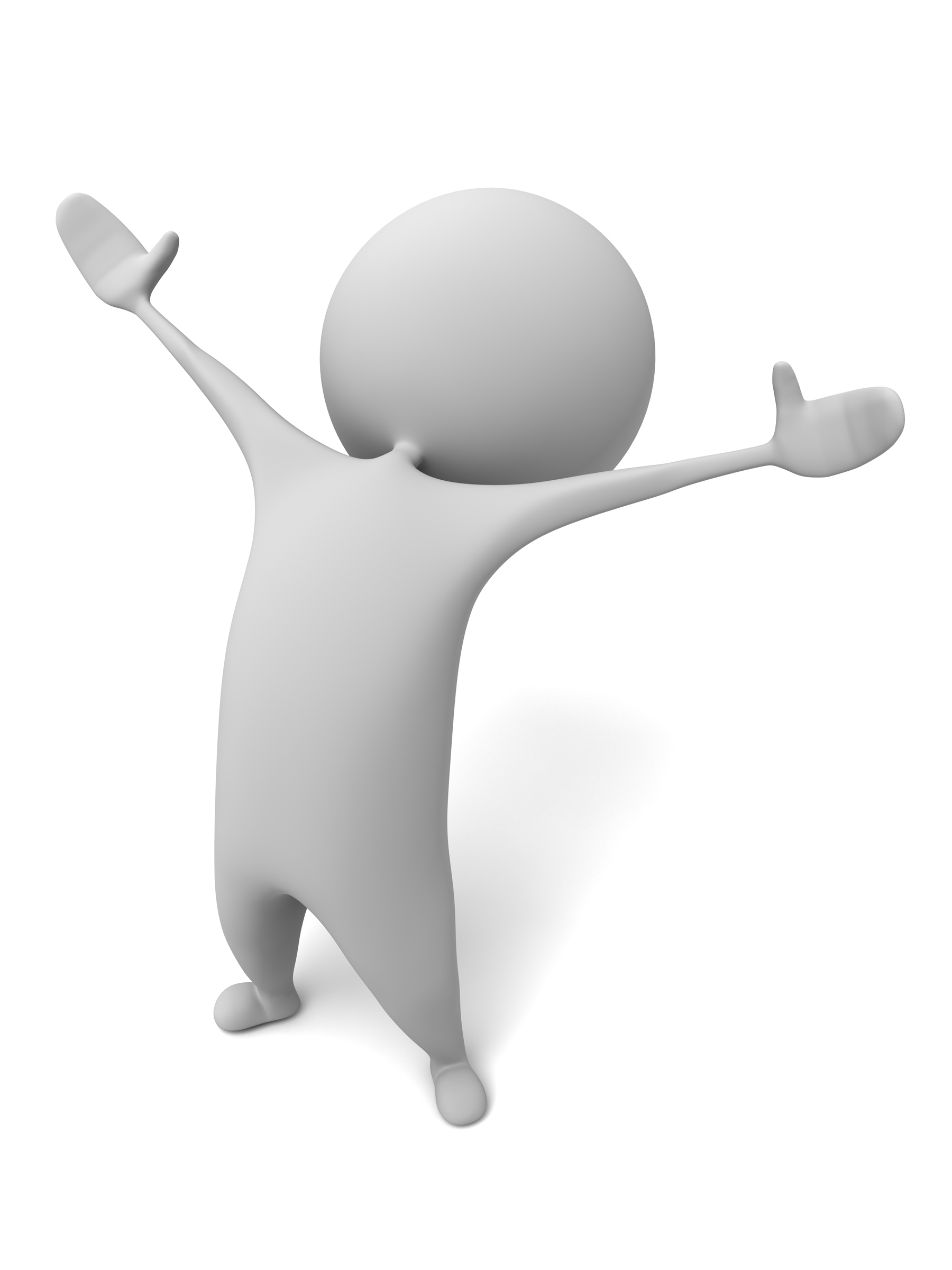 Let’s Have aGreat Year!